EL TEXTO INFORMATIVO
4°AÑOS   A-B-C
Profesor.  JACQUELINE PERRET
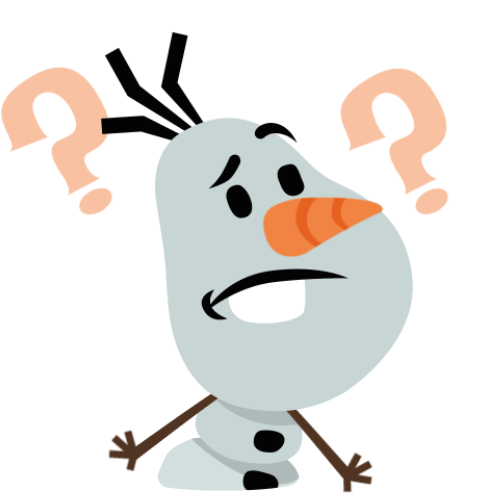 ¿Qué es el texto informativo?
Es un texto no literario, es decir, está escrito para cumplir una función.
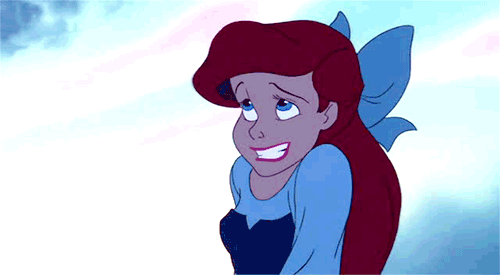 ¿Cuál es esa función?
Su propósito es entregar datos, contar acontecimientos reales y entregar información segura, clara y confiable sobre algún tema de interés o un hecho. INFORMAR
Nos presenta un tema y nos da los elementos suficientes para que nosotros podamos entenderlo.
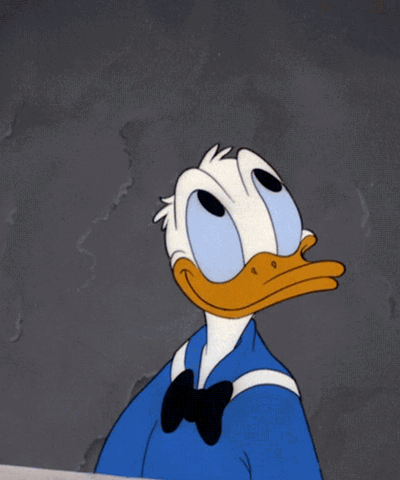 ¿Y cuál es la estructura de un texto INFORMATIVO?
El texto informativo entrega información de manera ordenada.
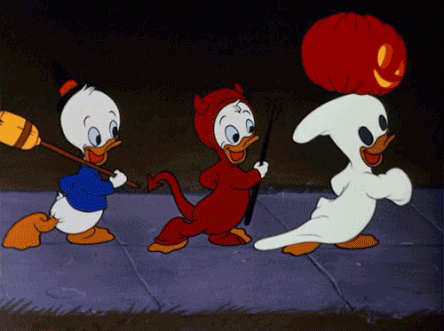 Los textos informativos suelen ordenarse en: 
- introducción (presentación del tema)
 desarrollo (toda la información que quiero entregar)
 conclusiones
¿Dónde podemos encontrar textos informativos?
- Enciclopedias
- Diarios
-Texto de estudio
- Internet
- Revistas
¿Qué es un artículo informativo?
Es un texto que entrega información sobre un tema de interés.
Quien lo escribe debe investigar sobre el tema, aprenderlo y luego escribir su texto.
Podemos escribir textos informativos del tema que queramos, lo importante es tener curiosidad para comenzar…
MIREMOS UN EJEMPLO
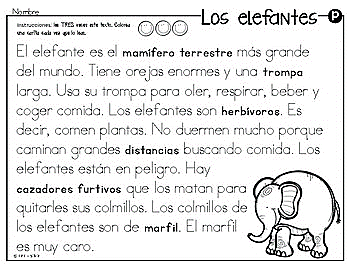 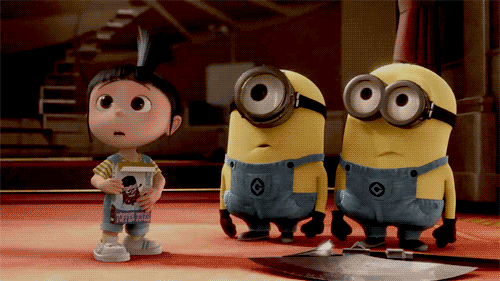 ¡Vamos a escribir nuestro texto informativo!